WELL COME
Sujoy Bain (ICT4E, Bagerhat).
Assistant Head Master
Mongla Girls’ high School
Mongla, Bagerhat.
01913241921
sujoygirlsschool@gmail.com
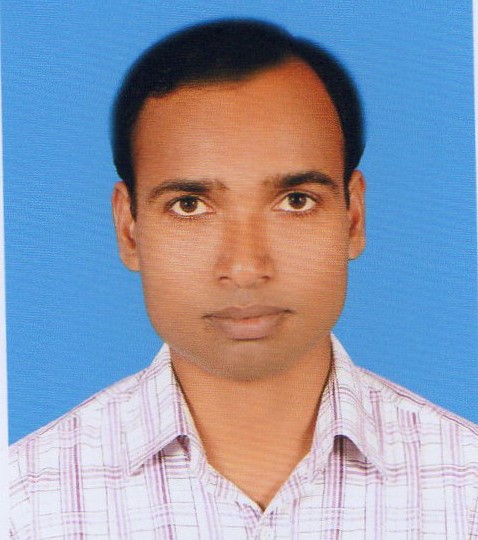 Class: EightEnglish 2nd PaperChapter:9, Question No:9Suffixes and Prefixes.
Thanks a lot